Questions AboutEating in the Church BuildingFellowship HallsLove Feasts
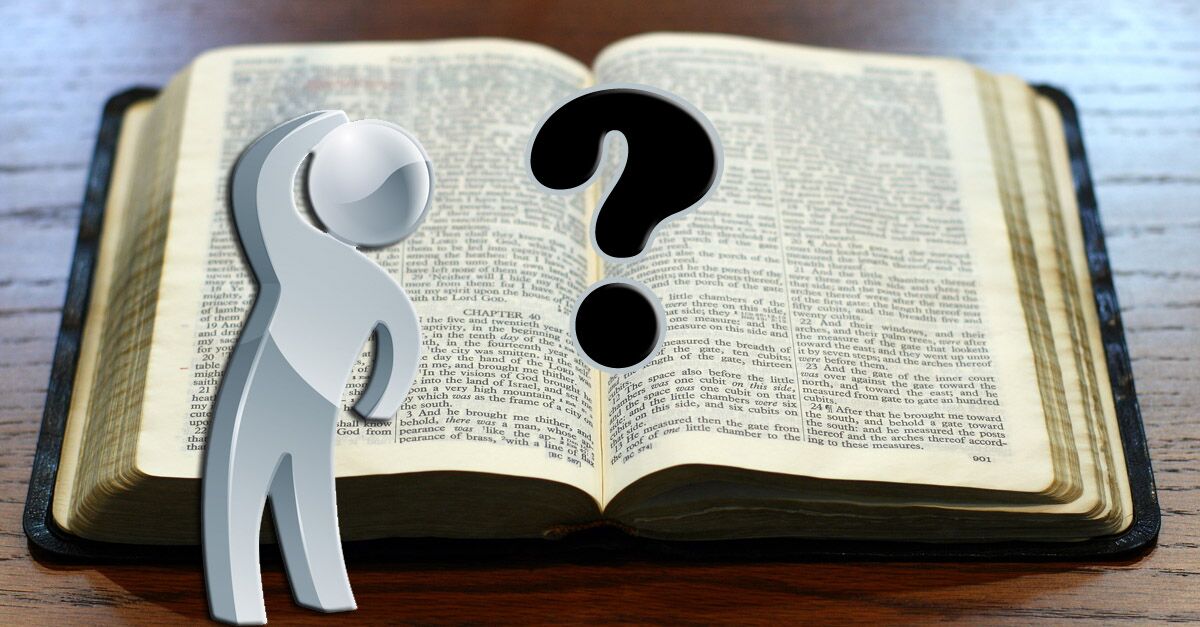 Bible Authority
We must have authority from God for everything we do as Christians and collectively as a local church. 
The money collected by the church must be used according to the instructions and limitations set forth in the New Testament.
Question #1
“Is it a sin to eat in the church building?”
Question #2
“What is wrong with a church having a Fellowship Hall?”
Fellowship Halls and Social Meals Don’t Aid in Edification
Fellowship Halls and Social Meals Don’t Aid in Edification
So now, brethren, I commend you to God and to the word of His grace, which is able to build you up and give you an inheritance among all those who are sanctified. 

Acts 20:32
Fellowship Halls and Social Meals Don’t Aid in Edification
And He Himself gave some to be apostles, some prophets, some evangelists, and some pastors and teachers, 
for the equipping of the saints for the work of ministry, for the edifying of the body of Christ. 

Ephesians 4:11-12
Fellowship Halls and Social Meals Don’t Aid in Edification
So continuing daily with one accord in the temple, and breaking bread from house to house, they ate their food with gladness and simplicity of heart. 

Acts 2:46
Fellowship Halls and Social Meals Don’t Aid in Edification
What about 1 Corinthians 11:17-22? 

Some argue that while this passage condemns the Corinthian’s sin of excess and lack of love, it does authorize social meals in the church building. 

Paul told them to satisfy their physical hunger away from the assembly (vs. 22, 34).
The church was to “come together” to…
Eat the Lord’s Supper (1 Cor. 11:20, 33-34).
Worship (1 Cor. 14:26, 23). 
Practice Withdrawal (1 Cor. 5:4-5). 

But NOT to eat a meal (1 Cor. 11:22, 34).
Fellowship Halls and Social Meals Don’t Aid in Evangelism
The Lord’s church is NOT to degrade itself with bait-and-switch tactics. 

Jesus did NOT use food to attract and keep followers (John 6:26, 30-31, 66).
Fellowship Halls and Social Meals Don’t Aid in Benevolence
Individual Christians can help anyone when they have opportunity (Gal. 6:10; James 1:27). 

Church benevolence is limited to needy saints (Acts 11:29; Rom. 15:26).
Question #3
“What were the ‘love feasts’ of Jude 12?”